State Education Agency Strategies for Promoting Equity: English Learners
Presented At:
The SECC/TXCC Regional Institute
Atlanta, GA

Presented By:
Tery J. Medina
Associate Director

November 3-5, 2015
The Southeastern Equity Center
1
TERY J. MEDINA, ASSOCIATE DIRECTORTHE SOUTHEASTERN EQUITY CENTER800 E. Broward Boulevard, Suite 400Fort Lauderdale, FL 33301Telephone: (954) 765-3553Fax: (954) 523-3340Email: TJMedina@se-equity.orgWebsite: www.se-equity.org
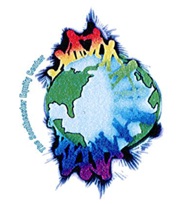 It is the mission of the Southeastern Equity Center to assist the states, school districts, and schools of Region IV in the preparation, adoption, and implementation of policies, practices, and procedures which result in equal access to high quality education for all students.
The Southeastern Equity Center
3
Region IV:	1 - AL			5 - MS	2 - FL			6 - NC	3 - GA			7 - SC	4 - KY			8 - TN
The Southeastern Equity Center
4
3 parts to the session:15 minutes each
1) Background Knowledge
Checking & building
2) Accomplishments, Progress, & 
		Unmet Challenges
3) Research & Evidence: use what we know 	& is available to us – what works
The Southeastern Equity Center
5
May 25
Memorandum 
(HEW)
1970
Lau
v.
Nichols
( 1974 )
Civil Rights Act
( 1964 )
The Southeastern Equity Center
6
D/HEW MEMORANDUM OF MAY 25, 1970:
1)	Affirmed the application of the Civil Rights Act of 1964 to language minority children.

2)	Identified three main areas of concern:
	a)	unequal access to participation in school        
          	programs because of language;
	b)	segregation by tracking, ability grouping 
 		assignment to special education    
         	programs;
	c)  	exclusion of parents from school  
        	information.
The Southeastern Equity Center
7
D/HEW Memorandum (continued)
3) Instructed the Office for Civil Rights to     
    implement, review, and enforce compliance 
    procedures.
The Southeastern Equity Center
8
Lau v Nichols (1974)
“UNDER THESE STATE-IMPOSED STANDARDS THERE IS NO EQUALITY OF TREATMENT MERELY BY PROVIDING  THE SAME FACILITIES, TEXTBOOKS, TEACHERS, AND CURRICULUM FOR STUDENTS WHO DO NOT UNDERSTAND ENGLISH EFFECTIVELY.”
	

	Justice Douglas
The Southeastern Equity Center
9
Castañeda vs. Pickard (1981)
The program must be based on sound educational theory, or at least a legitimate experimental strategy

The school must effectively implement the program

The program results must demonstrate the program’s effectiveness
The Southeastern Equity Center
10
The Southeastern Equity Center
11
The Southeastern Equity Center
12
CREDE: Five Standards of Effective Pedagogy
Joint, productive activity
	Teacher & students producing together
Language Development
	developing language & literacy across the curriculum
Contextualization
	making meaning: connecting schools to students’ lives
Challenging Activities
	teaching complex thinking

Instructional
	Conversations
	teaching through conversation
The Southeastern Equity Center
13
SIOP: Sheltered Instruction Observation Protocol
Lesson Preparation
Building Background
Comprehensible Input
Strategies
Interaction
Practice/Application
Lesson Delivery
Review & Assessment
The Southeastern Equity Center
14
Guidance from the Departments of Education and Justice on Equitable Educational Access for English Learner Students
http://www2.ed.gov/about/offices/list/
ocr/letters/colleague-el-201501.pdf
The Southeastern Equity Center
15
EL  TOOLKIT
http://www2.ed.gov/about/offices/list/oela/
english-learner-toolkit/index.html
The Southeastern Equity Center
16
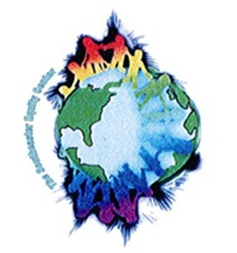 TERY J. MEDINA, ASSOCIATE DIRECTORTHE SOUTHEASTERN EQUITY CENTER800 E. Broward Boulevard, Suite 400Fort Lauderdale, FL 33301Telephone: (954) 765-3553Fax: (954) 523-3340Email: TJMedina@se-equity.orgWebsite: www.se-equity.org